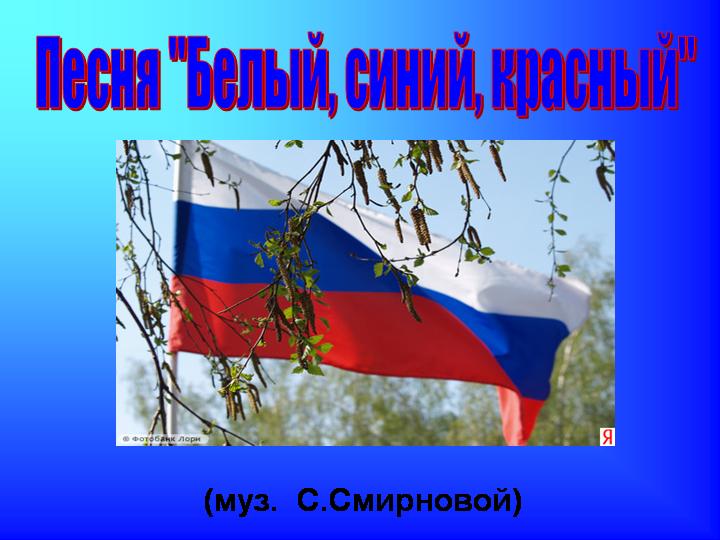 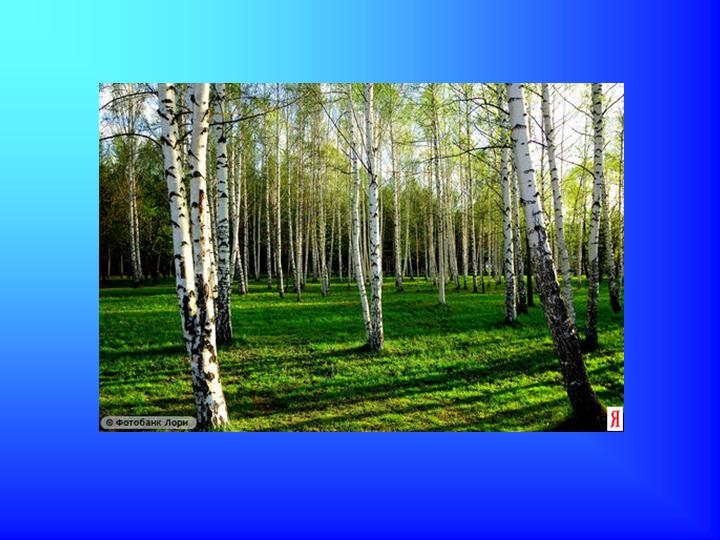 [Speaker Notes: 1) Белые березы,]
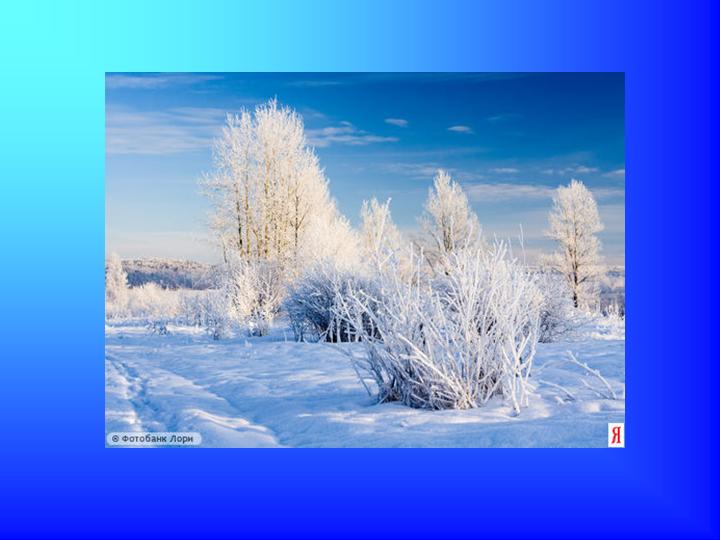 [Speaker Notes: белые снега,]
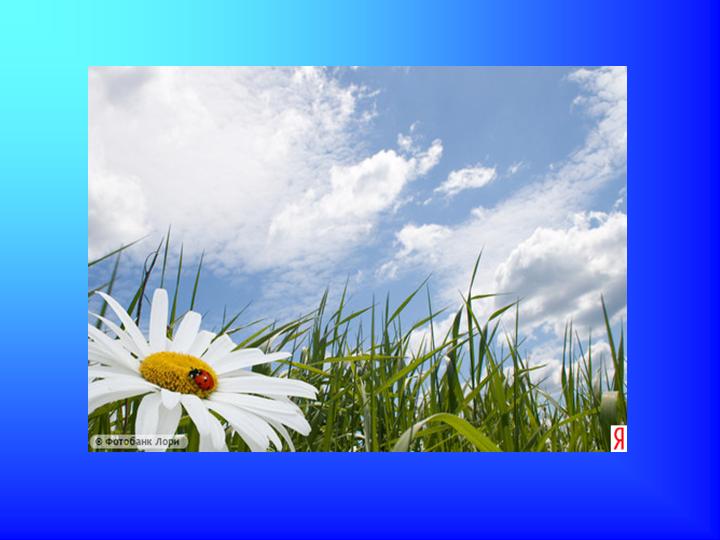 [Speaker Notes: Белые на небе тают облака.]
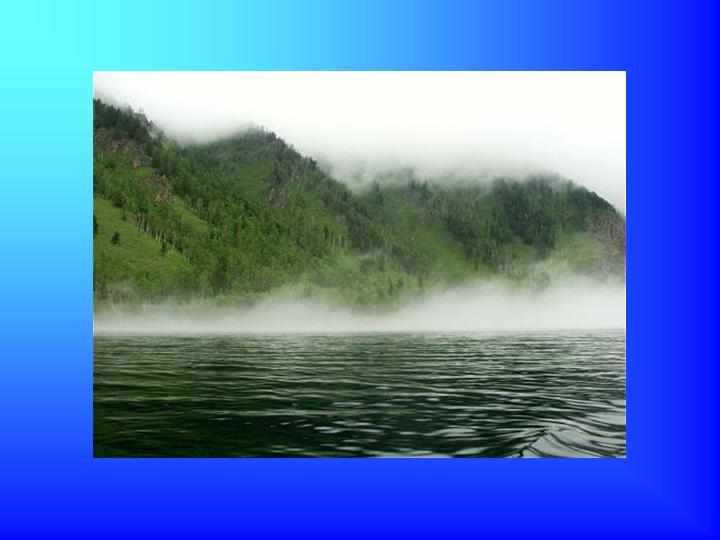 [Speaker Notes: Белые туманы]
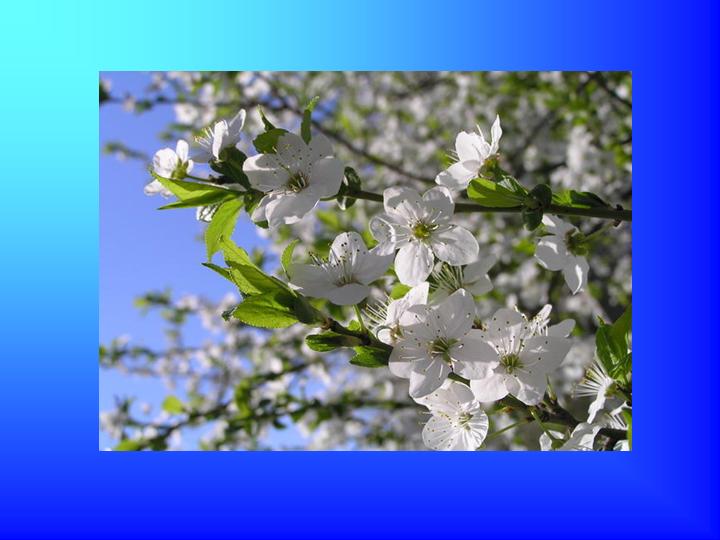 [Speaker Notes: и цветущий сад,]
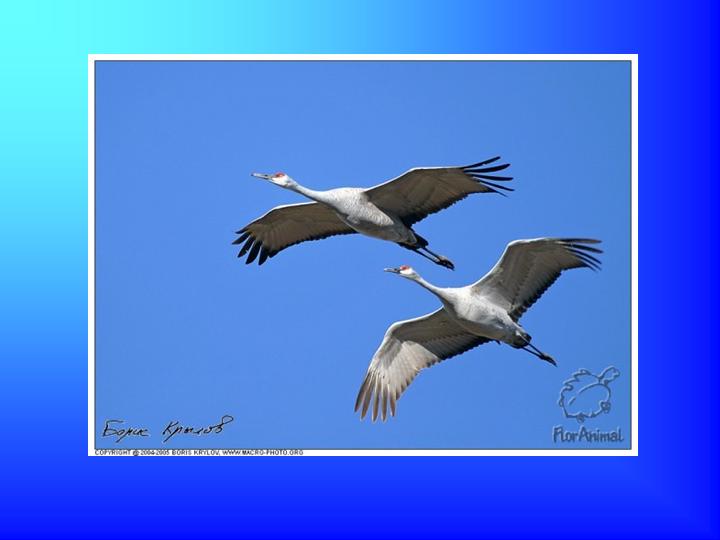 [Speaker Notes: Журавли над нами белые летят.]
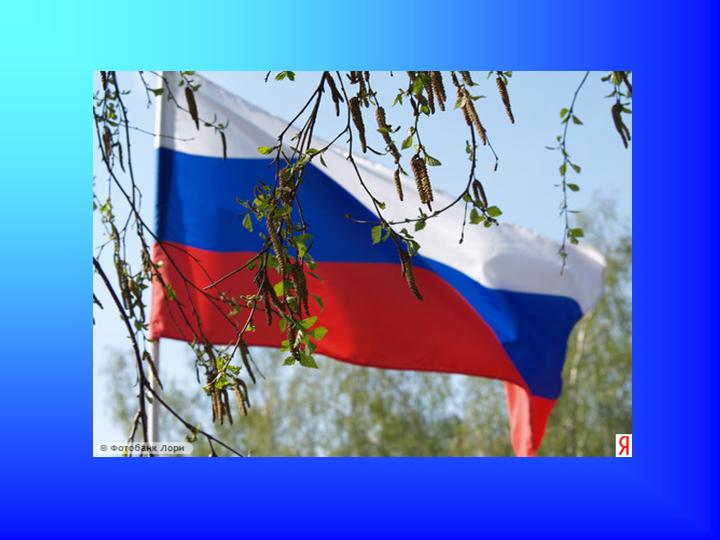 [Speaker Notes: Припев:  Как красив БЕЛЫЙ цвет, Лучше цвета в мире нет, Он для Родины моей всех милей!]
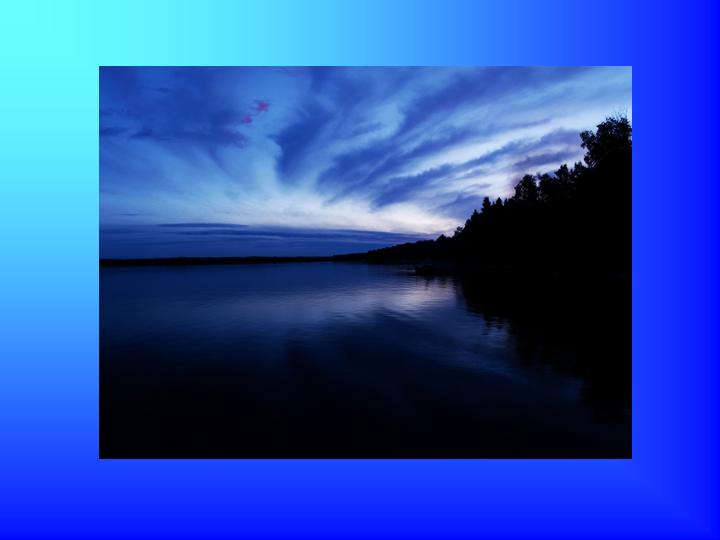 [Speaker Notes: 2) Синие озёра,]
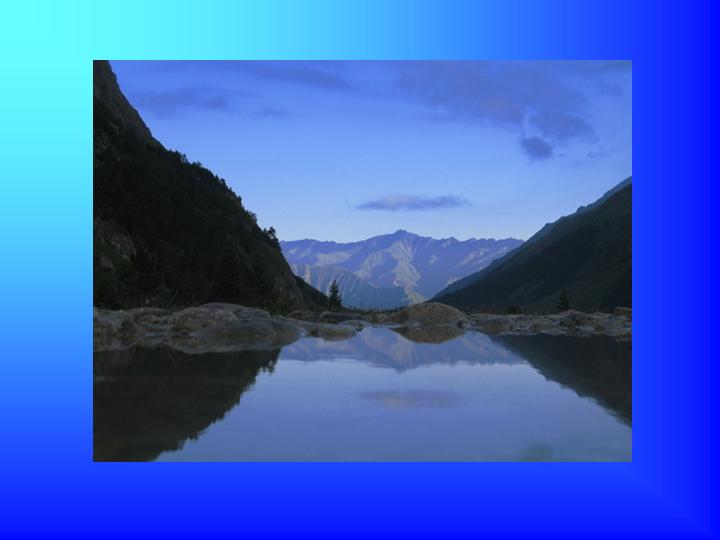 [Speaker Notes: цепи синих гор,]
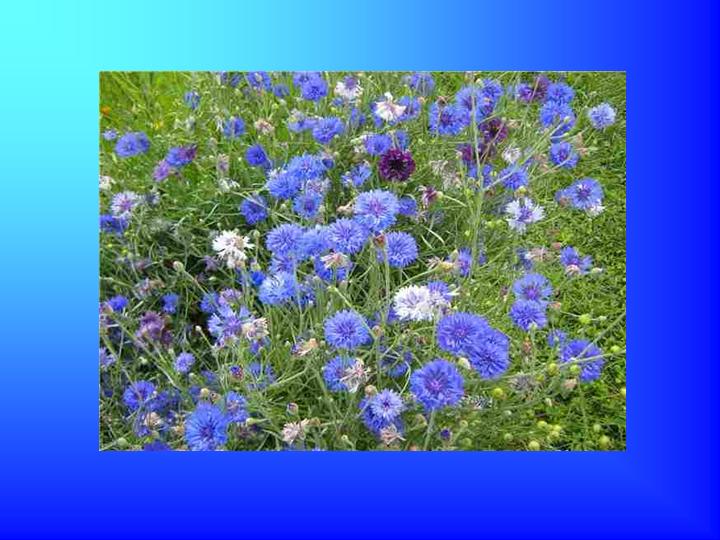 [Speaker Notes: Расстелился в поле васильков ковер.]
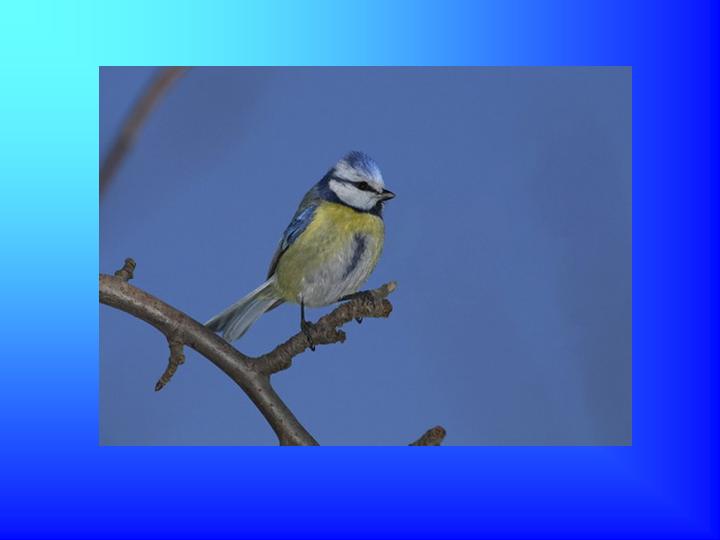 [Speaker Notes: Малая синичка]
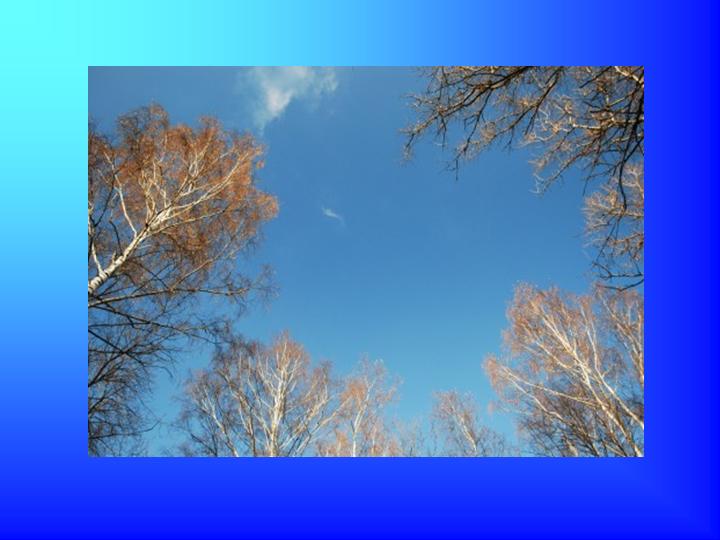 [Speaker Notes: в синих небесах]
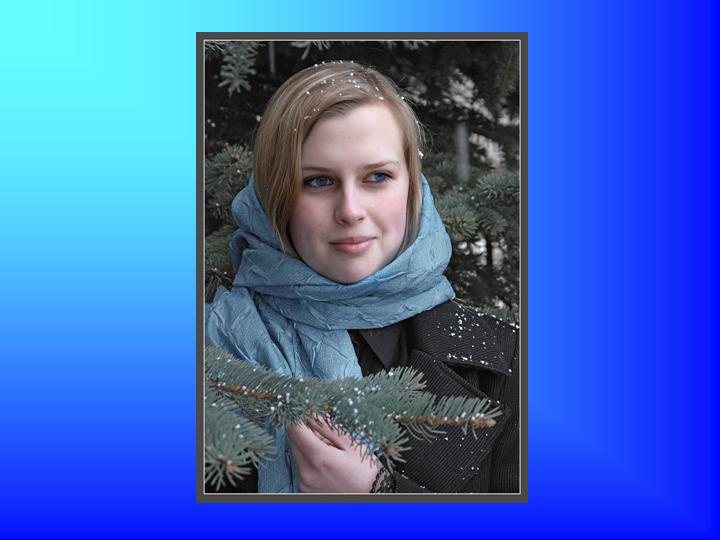 [Speaker Notes: И у нашей мамы синие глаза.]
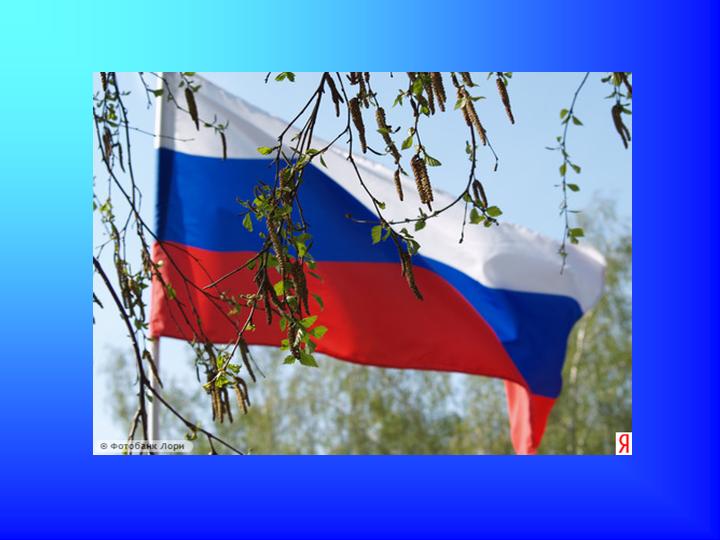 [Speaker Notes: Припев: Как красив СИНИЙ цвет,  Лучше цвета в мире нет,   Он для Родины моей всех милей!]
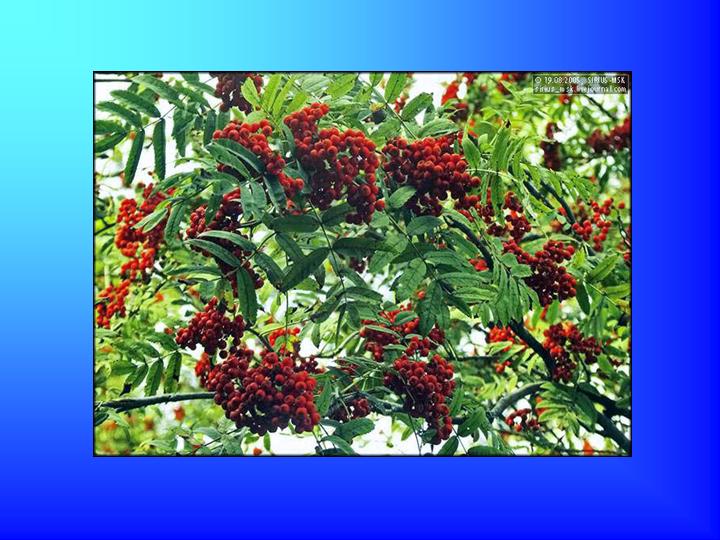 [Speaker Notes: 3) Красная  рябина,]
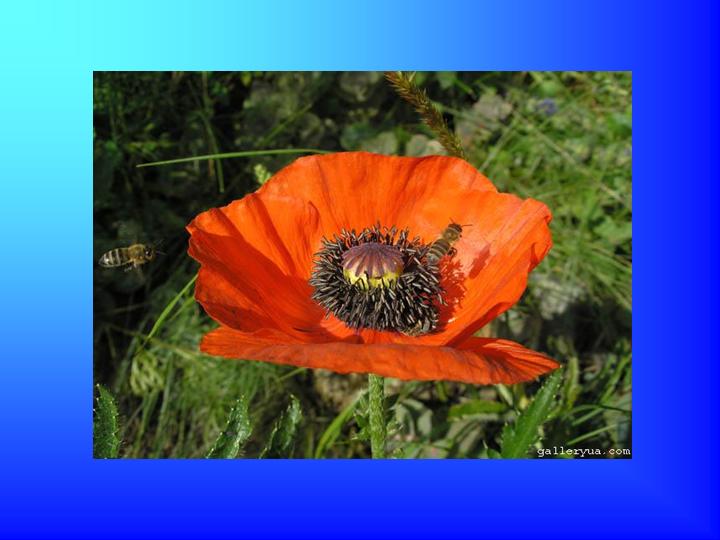 [Speaker Notes: красный мак растет,]
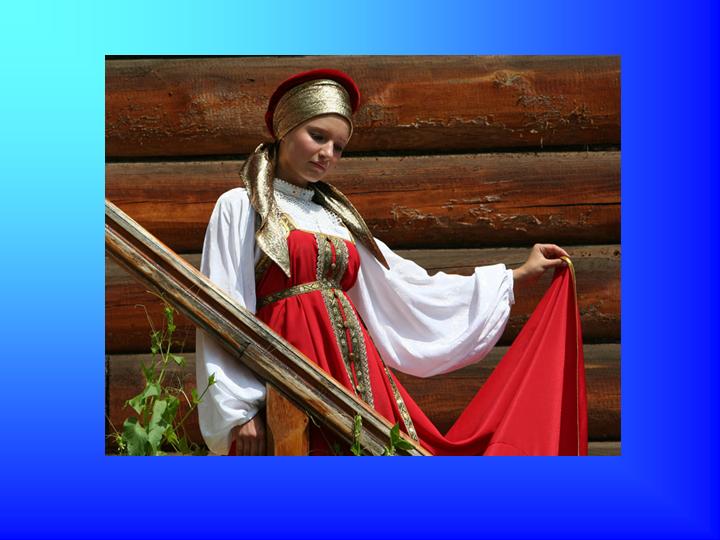 [Speaker Notes: В красном сарафане девочка идет.]
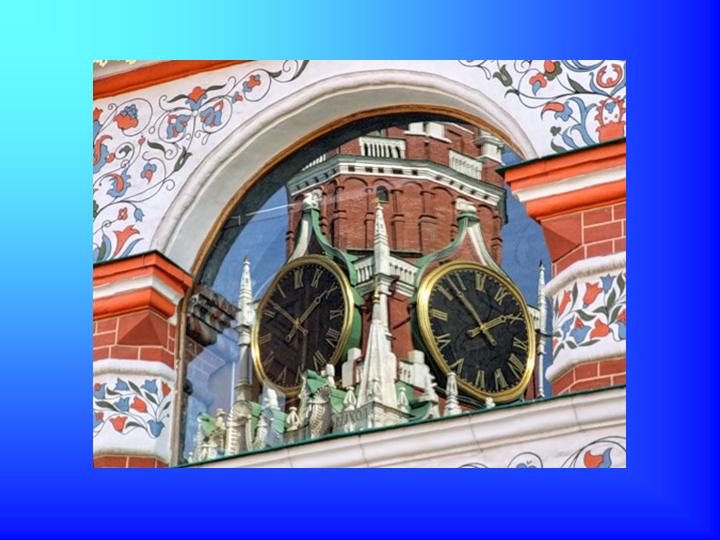 [Speaker Notes: А на Красной площади]
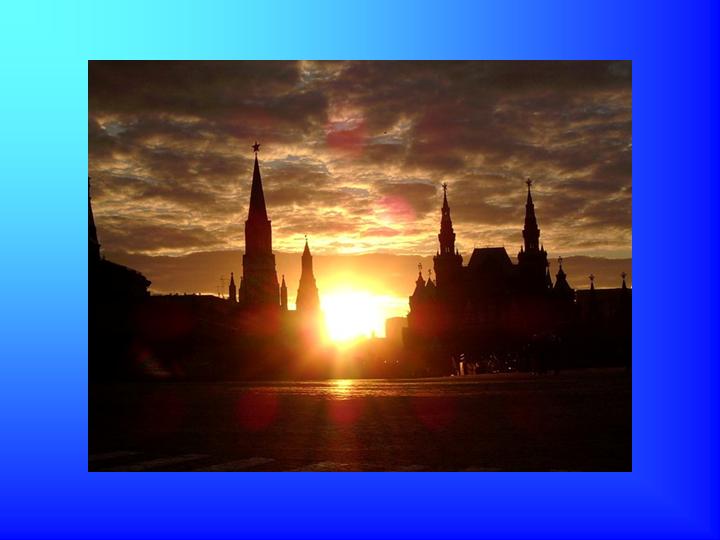 [Speaker Notes: лучики зари,]
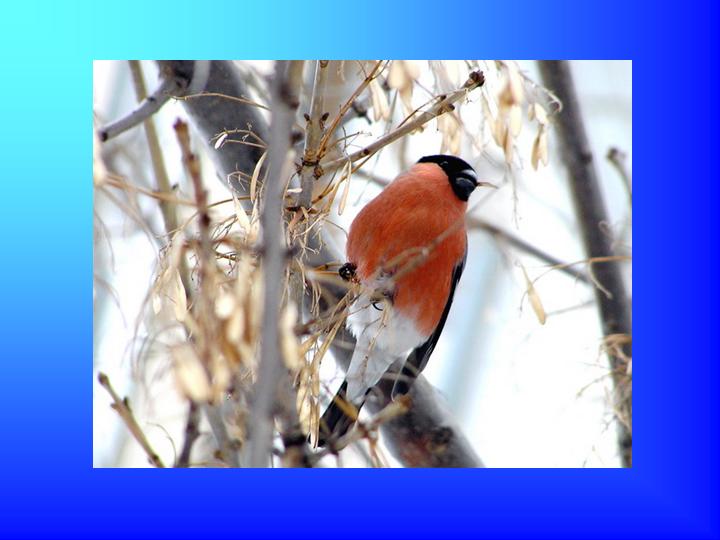 [Speaker Notes: Красные на ветках птицы-снегири.]
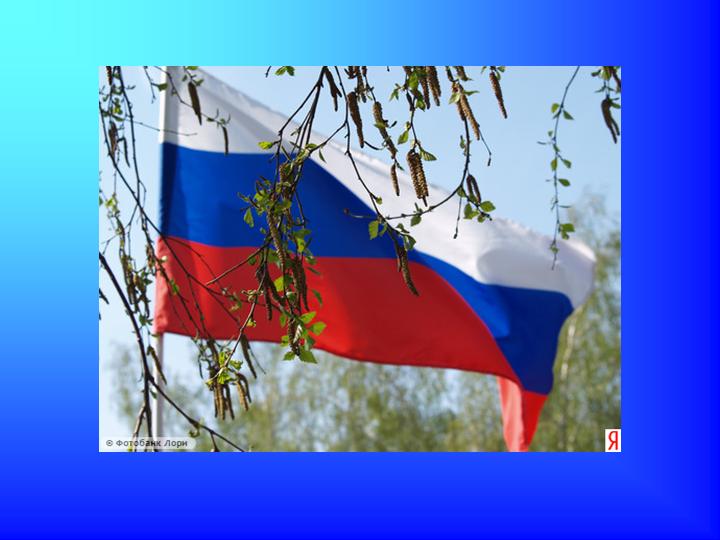 [Speaker Notes: Припев: Как красив КРАСНЫЙ цвет,  Лучше цвета в мире нет,  Он для Родины моей всех милей!]